Physics in RoboticsLecture 03
PSCI 1102
08/26/2022
TinkerCAD Circuit Hands on lecture
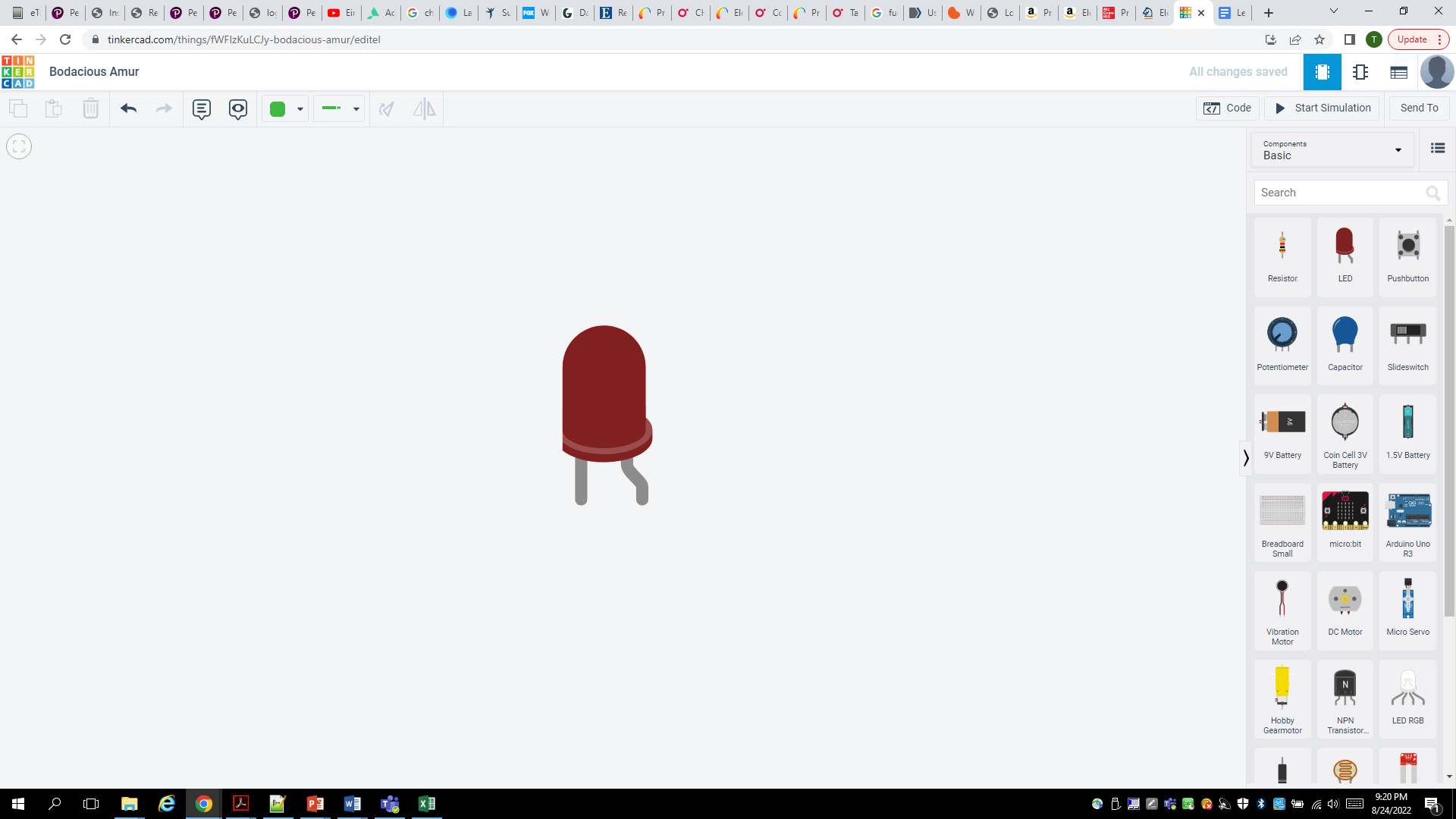 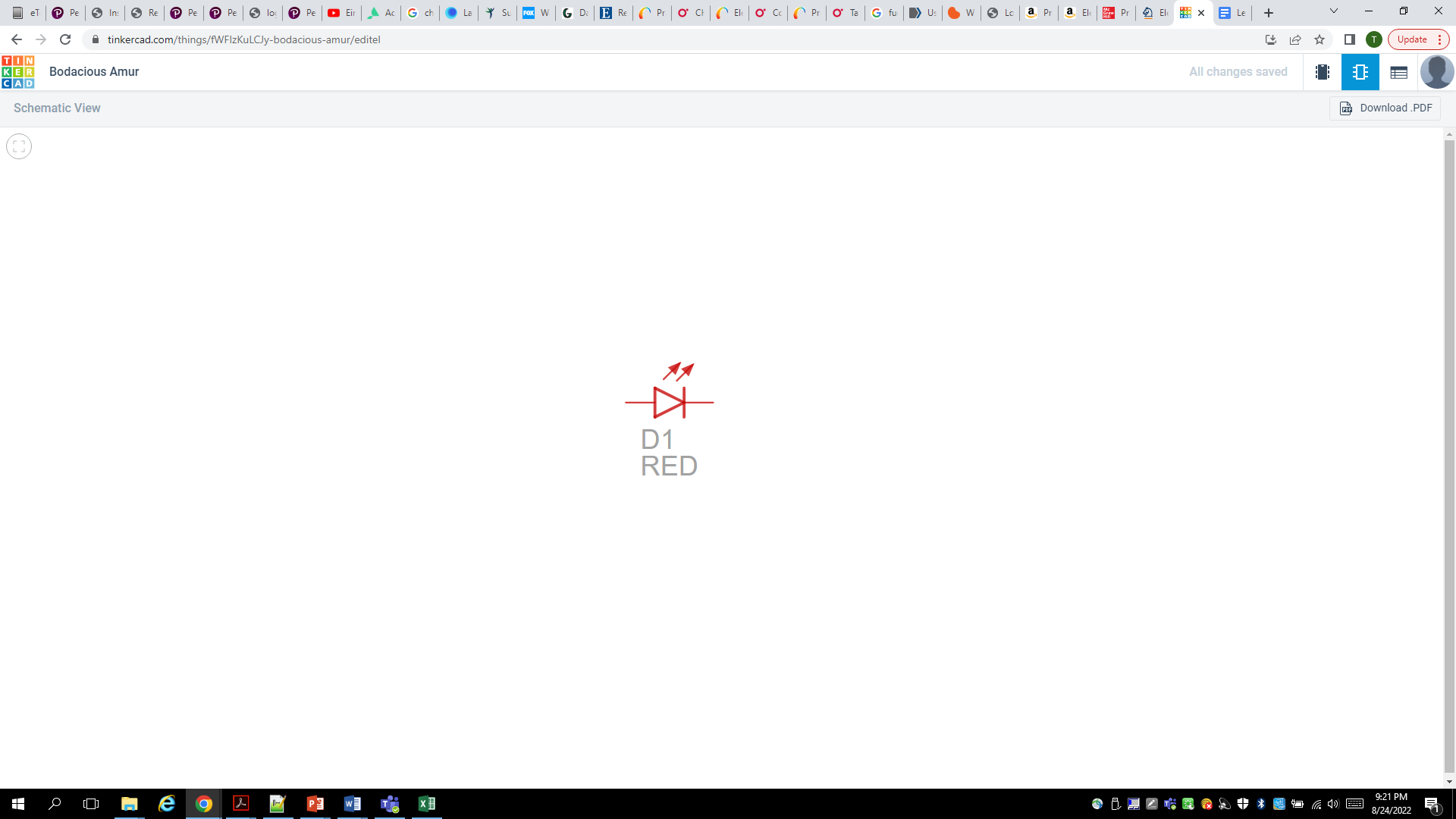 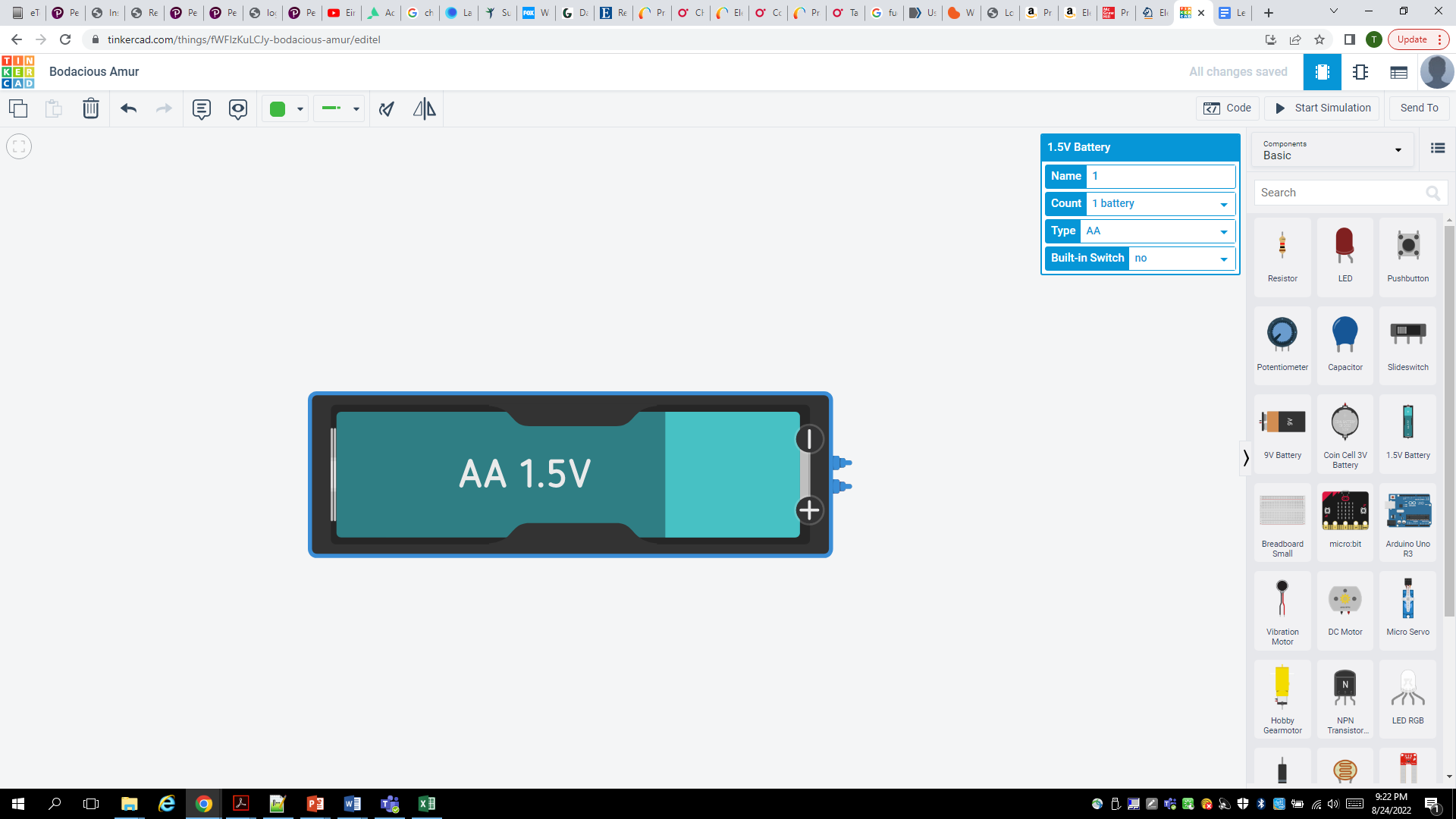 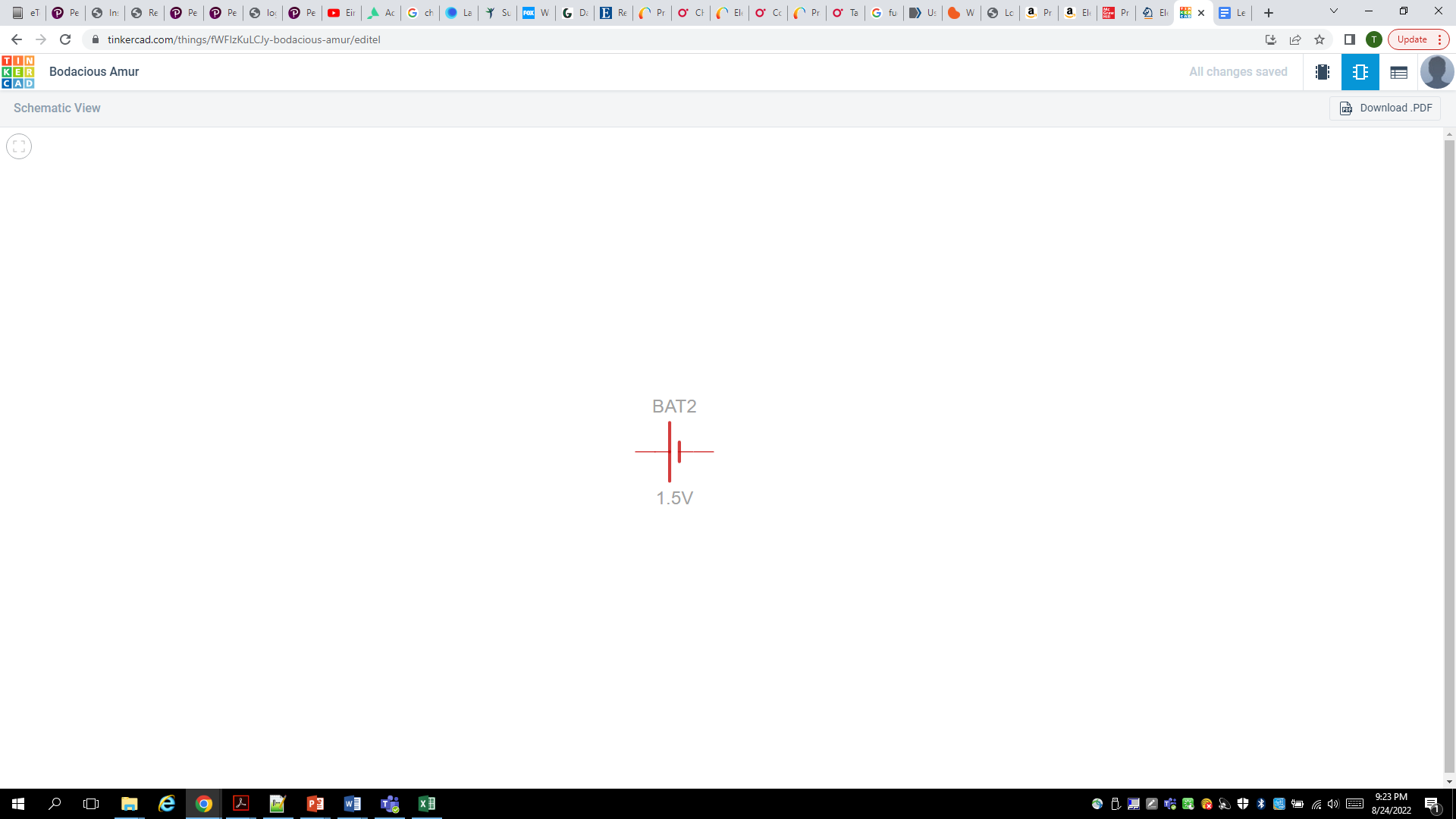 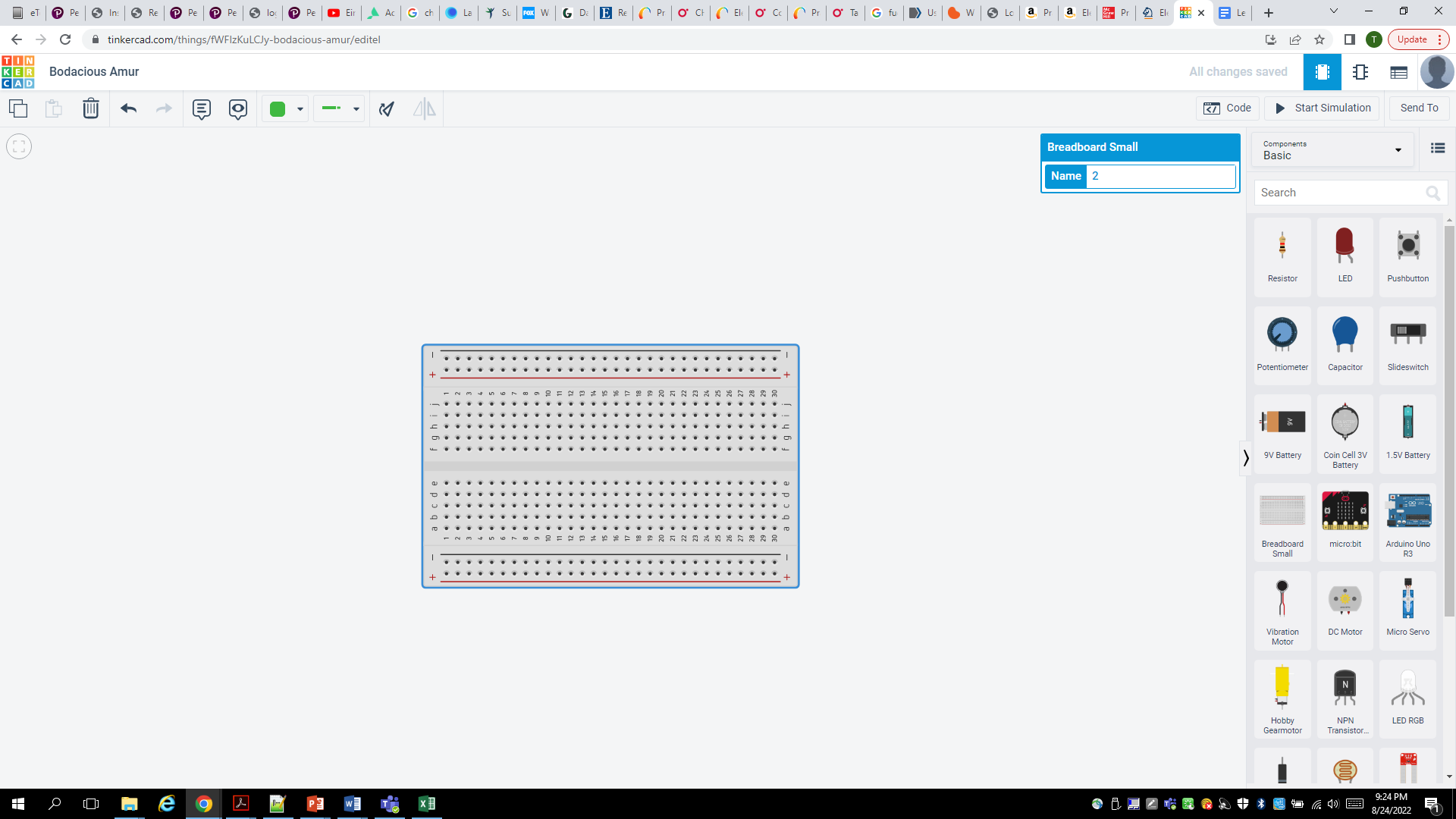 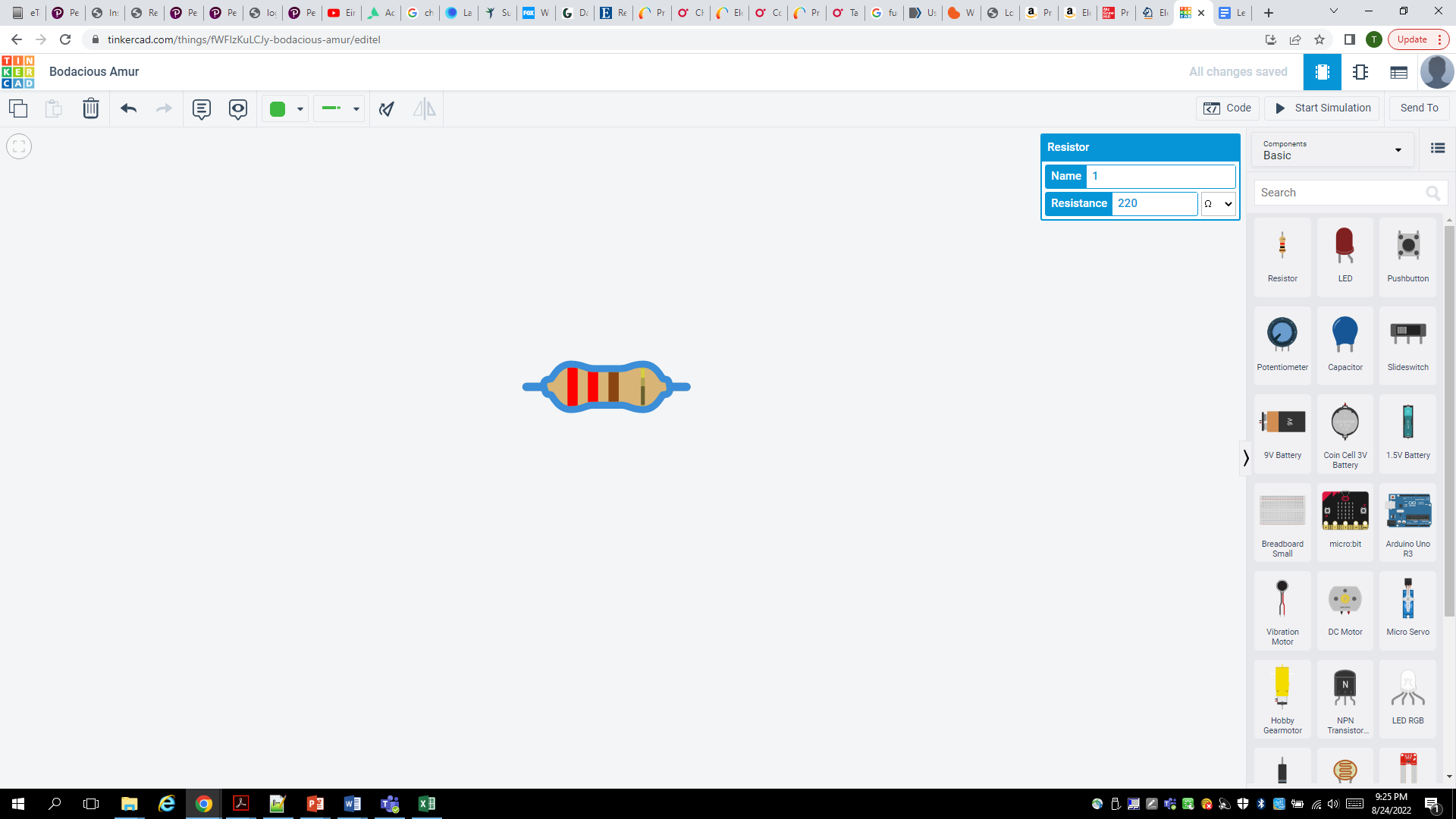 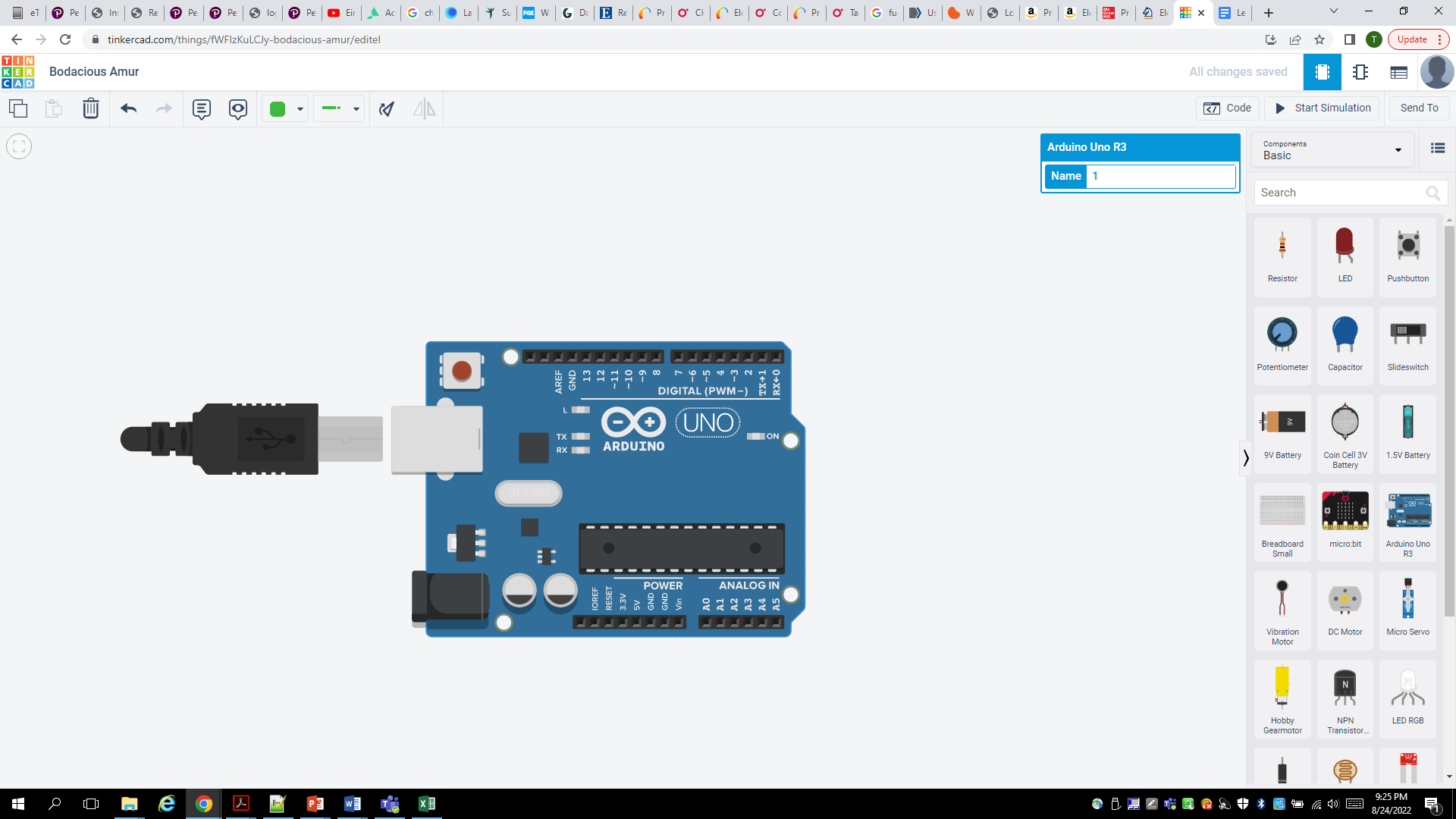 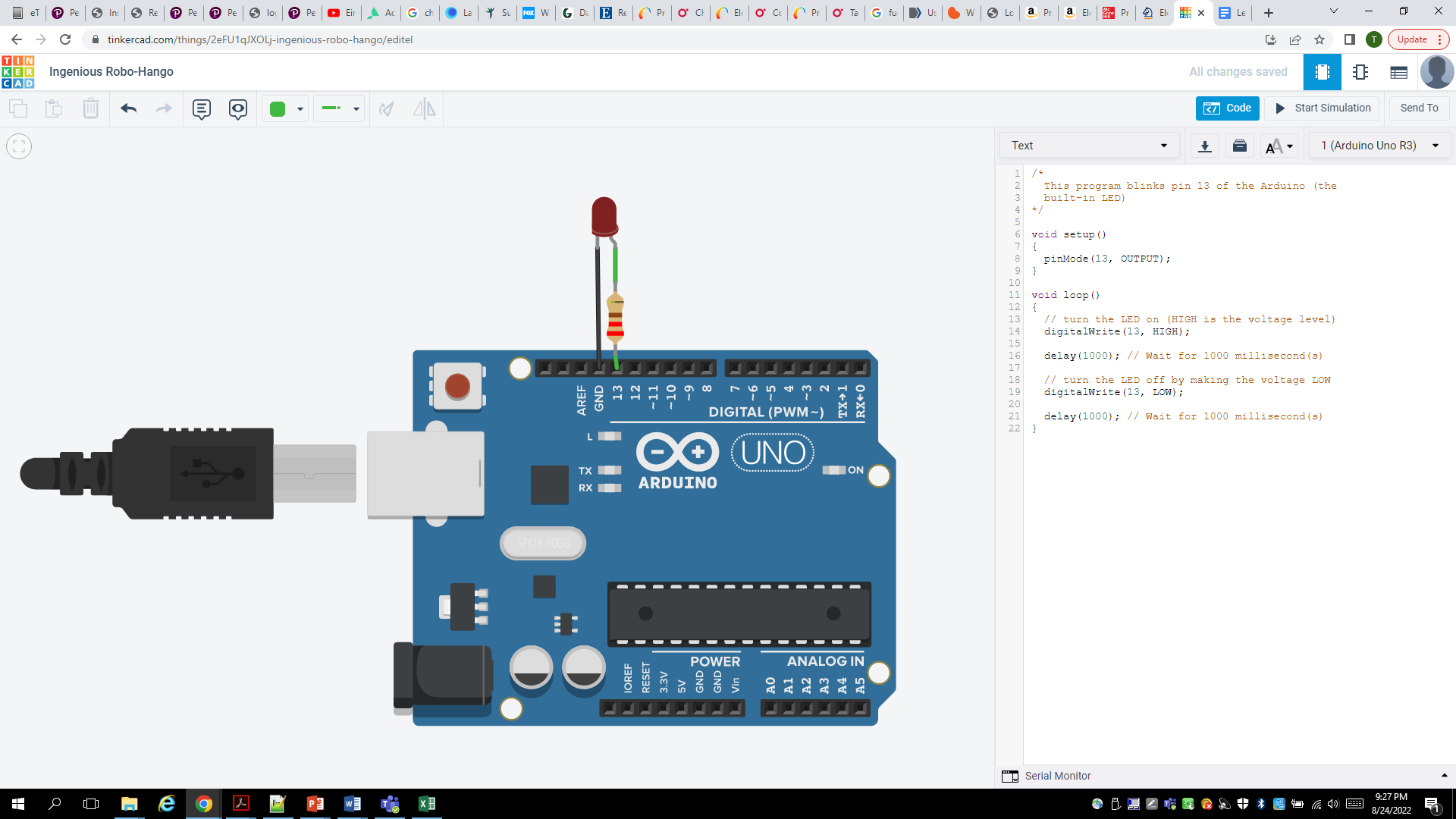